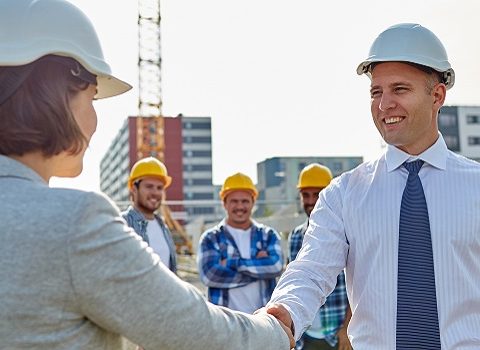 Estudo de PPPs no Saneamento
Corsan, Sanesul e Cesan
Conceitos
O que é uma PPP?
De acordo com a Lei 11.079/2004, Parceria Público-Privada “é o contrato administrativo de concessão, na modalidade patrocinada ou administrativa”. 

A lei, no entanto, determina algumas condições específicas para que uma PPP possa ser estabelecida. As principais são:

Duração: a prestação de serviço deve durar entre 5 e 35 anos (incluindo eventuais prorrogações);
Valores: o valor do contrato não pode ser inferior à cifra de 10 milhões de reais. Não há teto máximo;
Serviços: não devem ser celebrados contratos cujos únicos objetivos forem fornecimento de mão de obra ou fornecimento e instalação de equipamentos ou execução de obras públicas.
Fonte: Politize (2020)
Conceitos
PPP, concessão, privatização… é tudo a mesma coisa?
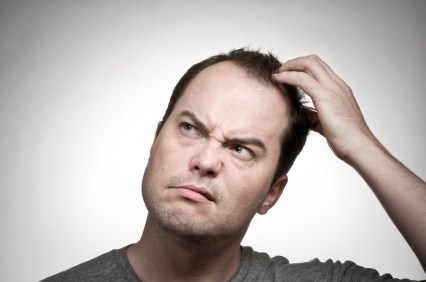 Conceitos
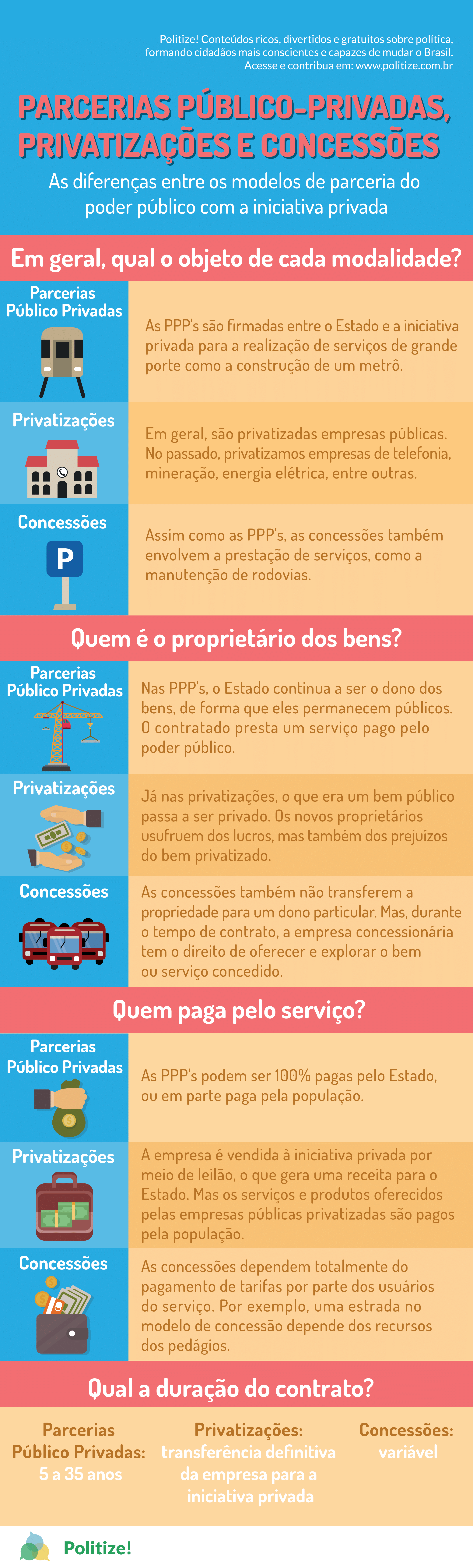 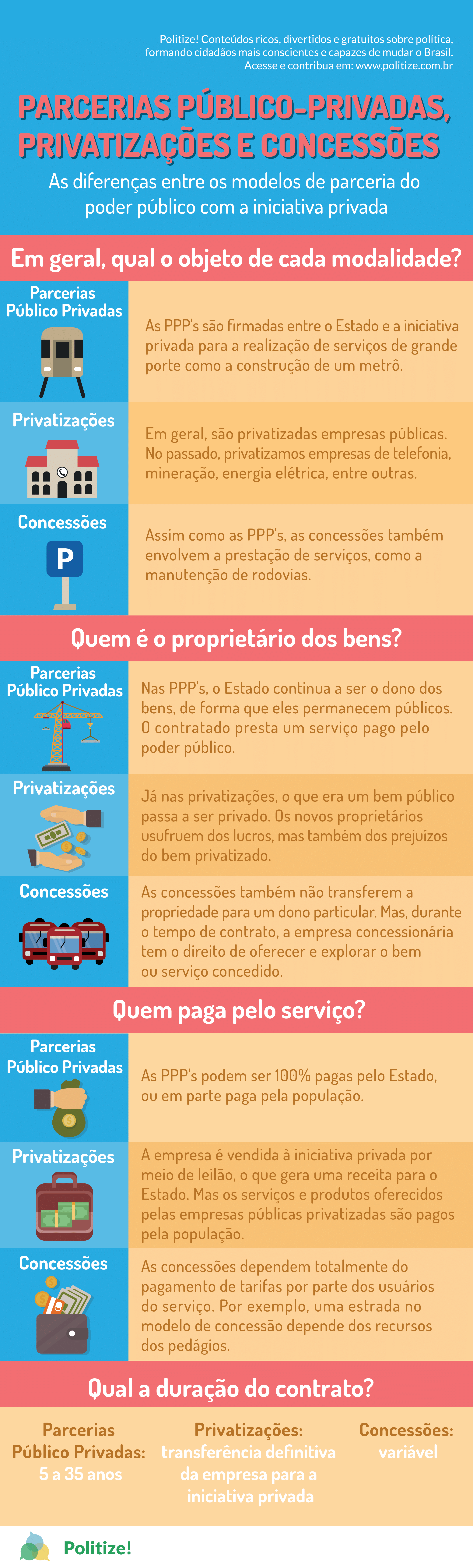 Patrocinada x Administrativa
Reversão ao final da concessão dos bens não amortizados/depreciados.
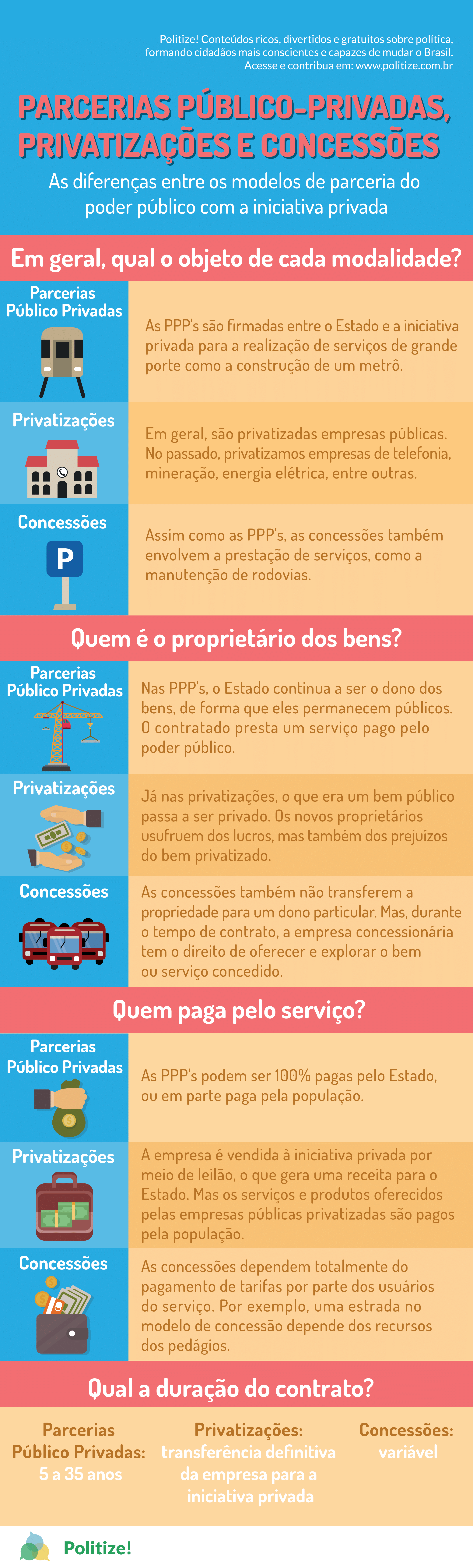 especiais
Conceitos
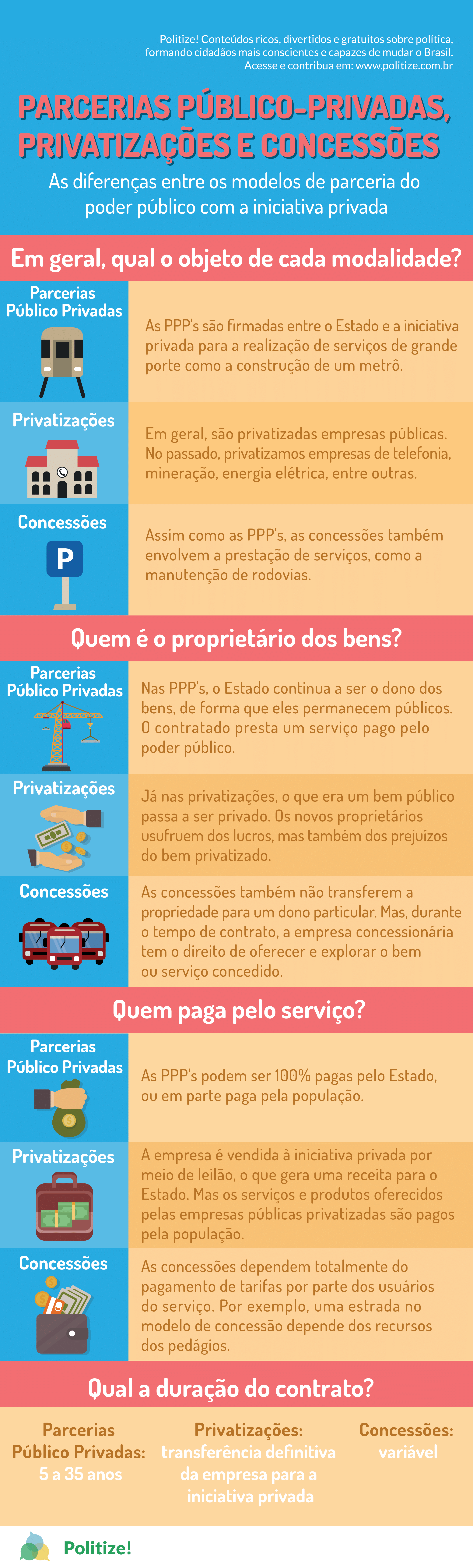 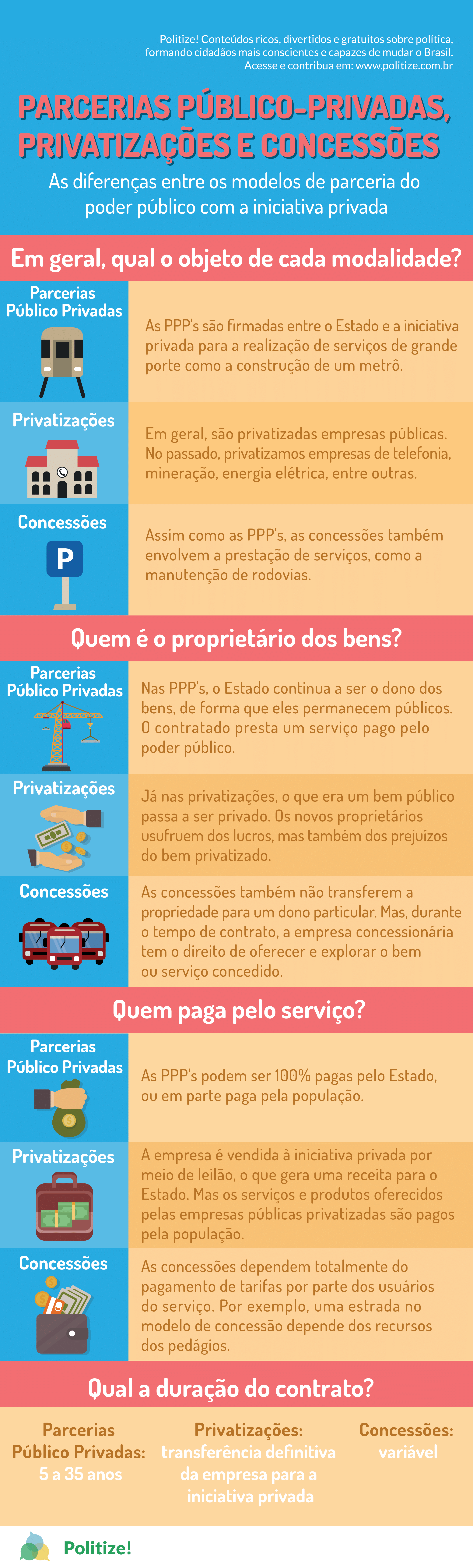 Ex: Telecomunicações, mineração, energia.
Concessões comuns (privadas): Ambiental, Gidion, CEDAE...
Concessões públicas (publico é acionista total ou parcial): CAJ, CONURB, CASAN.
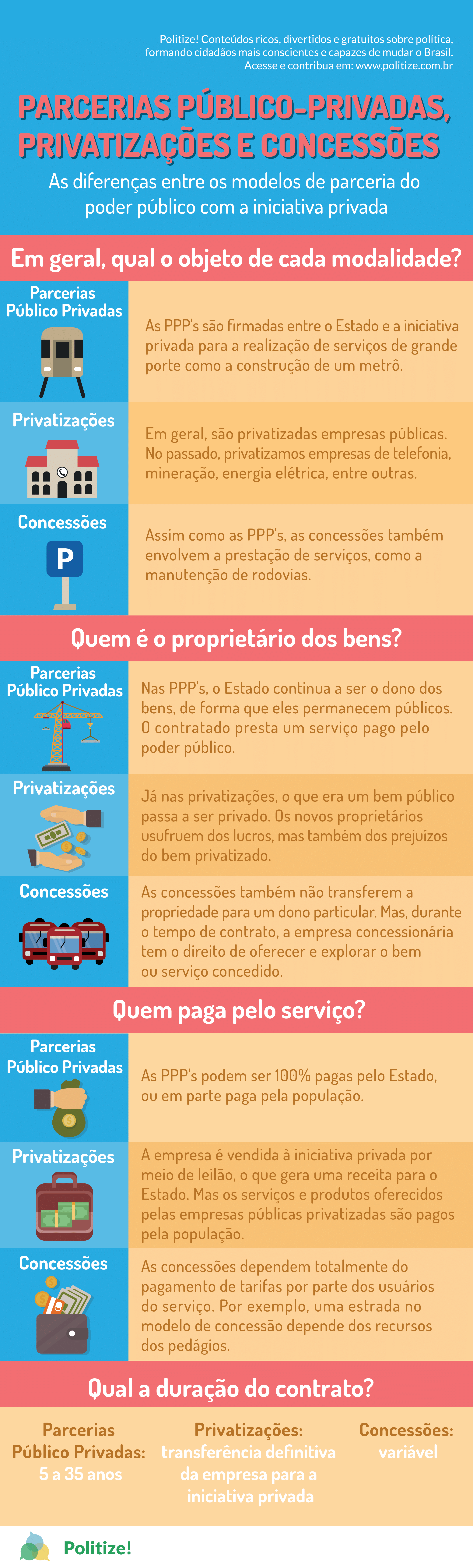 especiais
Espécie de locação, no qual os ativos concedidos no início da concessão revertem para a Administração Pública ao final do período de concessão.
- CEDAE: concessão do sistema de esgotamento sanitário do Estado do Rio de Janeiro, pelo valor mínimo de outorga de R$ 10,6 bilhões. É considerada a maior concessão privada do país, num total de R$ 33,5 bilhões em investimentos ao longo dos 35 anos de concessão. Edital será publicado em 18/12.
Conceitos
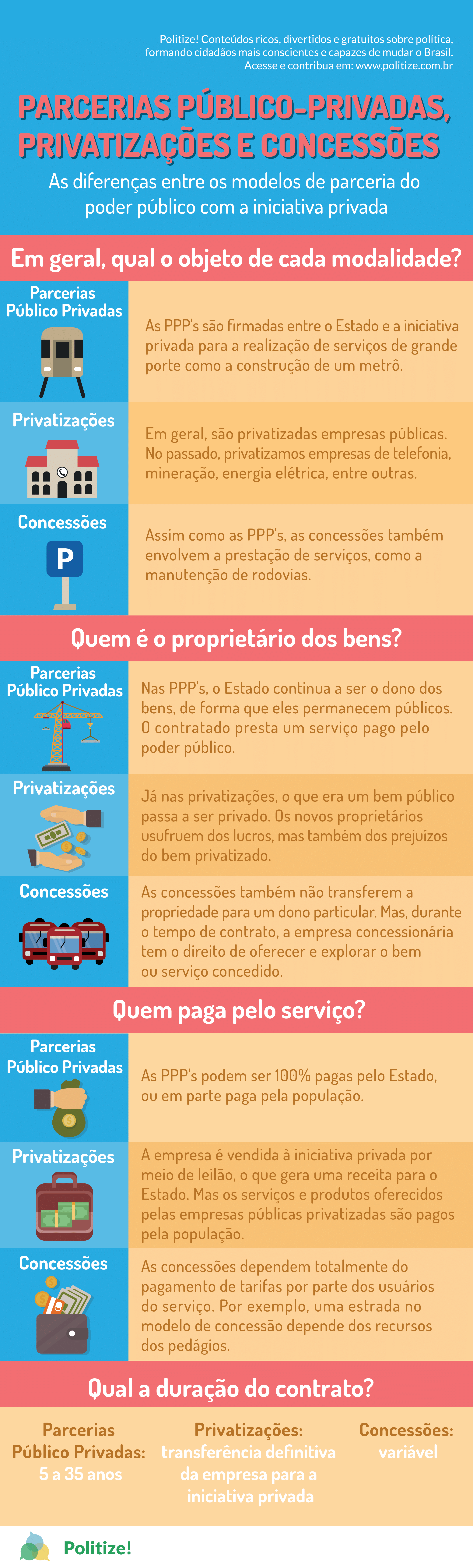 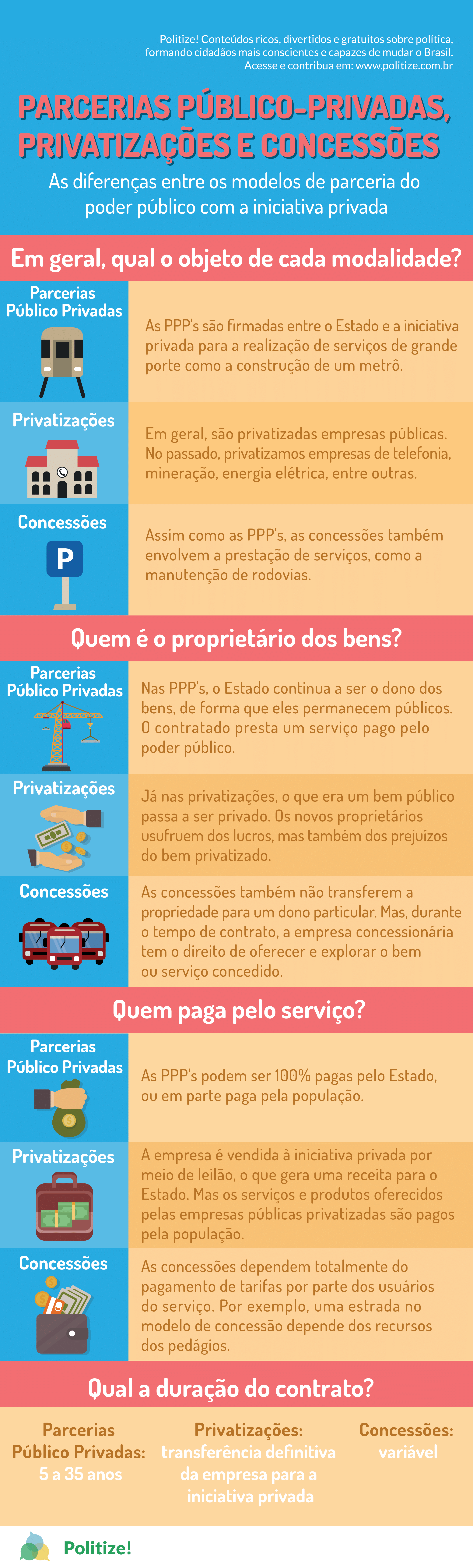 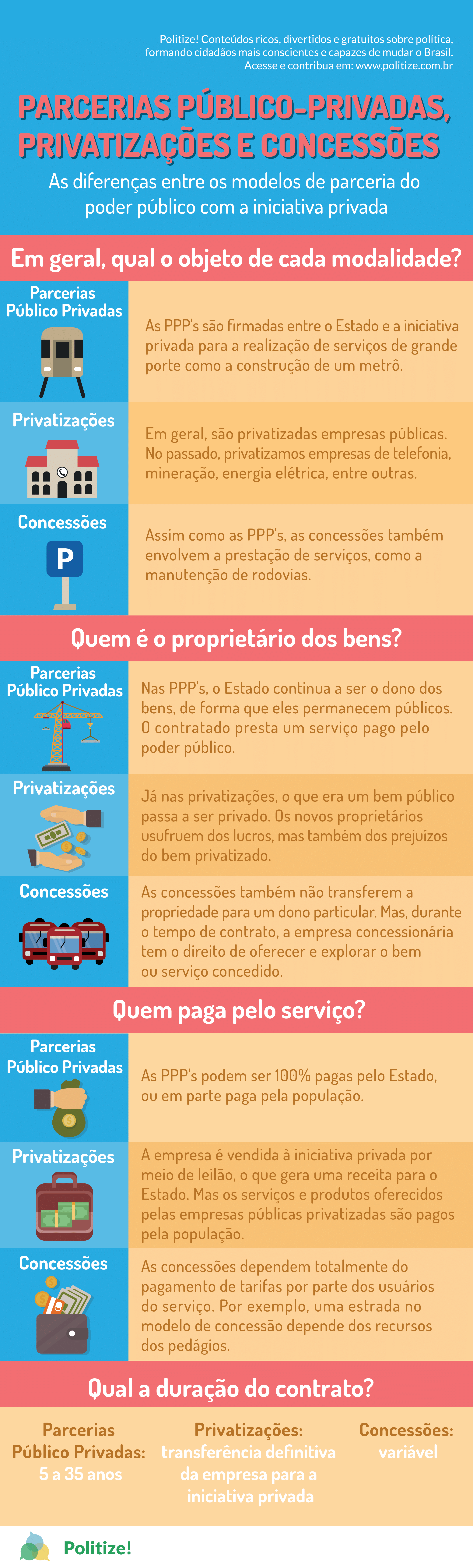 especiais
Quadro-Resumo
Principais diferenças entre PPP e Concessão Comum
Fonte: Prof. Eduardo Tanaka (2019)
Linha do tempo – PPPs no Brasil
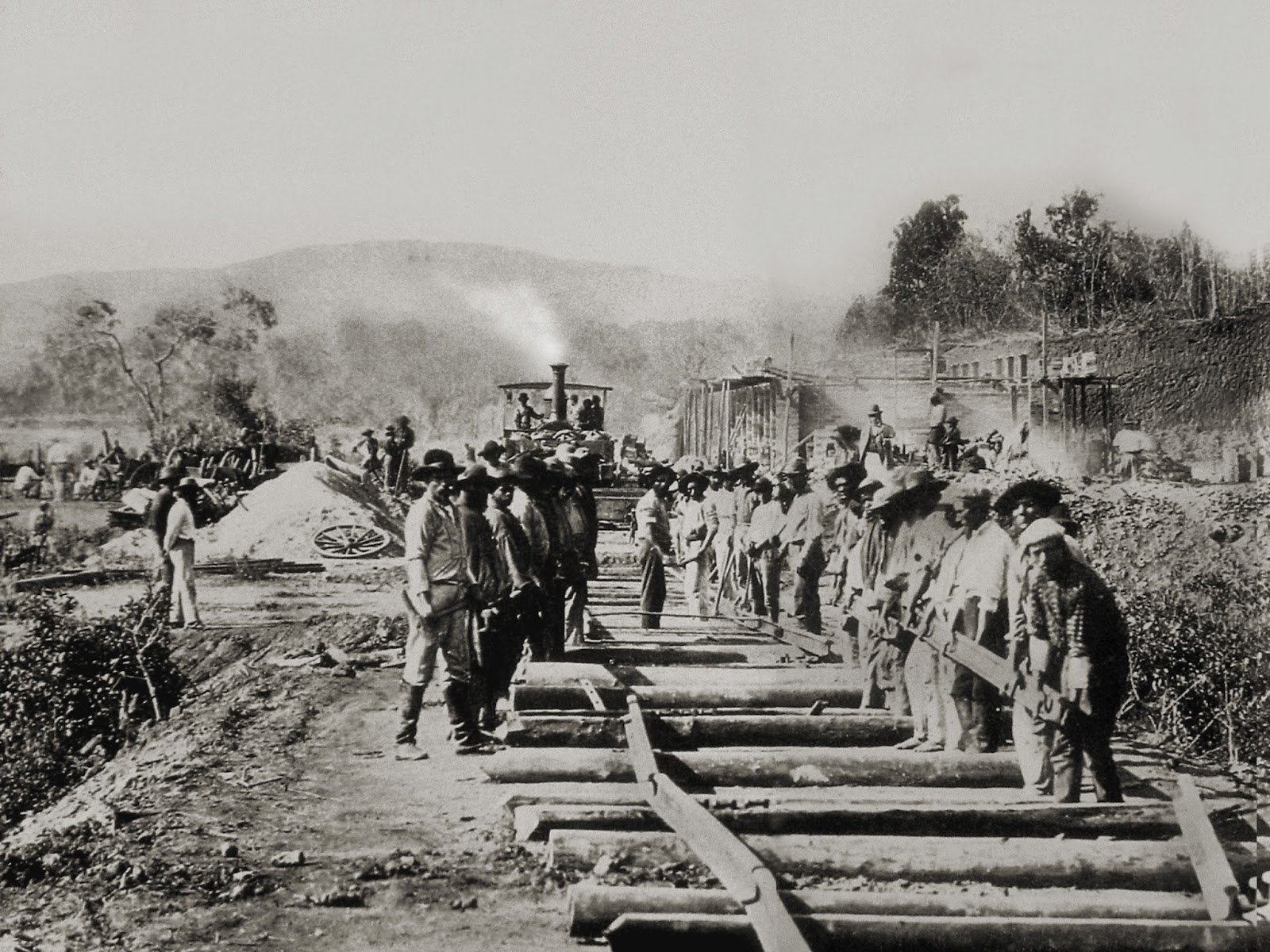 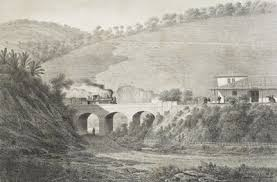 Em nosso país, as primeiras parcerias entre Estado e setor privado, precursoras das atuais PPP’s, datam da década de 1850, quando o imperador D. Pedro II forneceu subsídios a companhias ferroviárias em troca da construção de trechos da malha ferroviária brasileira. Demorou mais de 150 anos para que, em 2004, durante o governo Lula, as Parcerias Público-Privadas fossem regulamentadas e suas regras estabelecidas.
Fonte: Politize (2020)
PPPs no saneamento – Contexto atual
PPPs no saneamento - Contexto atual
PPPs no saneamento – Licitação
Art. 10. A contratação de parceria público-privada será precedida de licitação na modalidade de concorrência, estando a abertura do processo licitatório condicionada a:
I – autorização da autoridade competente, fundamentada em estudo técnico que demonstre:
a) a conveniência e a oportunidade da contratação, mediante identificação das razões que justifiquem a opção pela forma de parceria público-privada;
b) (não se aplica à CAJ – LRF);
c) (não se aplica à CAJ – LRF);
II – elaboração de estimativa do impacto orçamentário-financeiro nos exercícios em que deva vigorar o contrato de parceria público-privada;
III – (não se aplica à CAJ – LDO/LOA);
IV – estimativa do fluxo de recursos públicos suficientes para o cumprimento, durante a vigência do contrato e por exercício financeiro, das obrigações contraídas pela Administração Pública;
Fonte: Lei nº 11.079/2004
PPPs no saneamento – Licitação
V – seu objeto estar previsto no plano plurianual em vigor no âmbito onde o contrato será celebrado;
VI – submissão da minuta de edital e de contrato à consulta pública, mediante publicação na imprensa oficial, em jornais de grande circulação e por meio eletrônico, que deverá informar a justificativa para a contratação, a identificação do objeto, o prazo de duração do contrato, seu valor estimado, fixando-se prazo mínimo de 30 (trinta) dias para recebimento de sugestões, cujo termo dar-se-á pelo menos 7 (sete) dias antes da data prevista para a publicação do edital; e
VII – licença ambiental prévia ou expedição das diretrizes para o licenciamento ambiental do empreendimento, na forma do regulamento, sempre que o objeto do contrato exigir.
Fonte: Lei nº 11.079/2004
PPPs no saneamento – Licitação
Art. 12. O certame para a contratação de parcerias público-privadas obedecerá ao procedimento previsto na legislação vigente sobre licitações e contratos administrativos e também ao seguinte:
I – o julgamento poderá ser precedido de etapa de qualificação de propostas técnicas, desclassificando-se os licitantes que não alcançarem a pontuação mínima, os quais não participarão das etapas seguintes;
II – o julgamento poderá adotar como critérios, além dos previstos nos incisos I e V do art. 15 da Lei nº 8.987, de 13 de fevereiro de 1995, os seguintes:
a) menor valor da contraprestação a ser paga pela Administração Pública;
b) melhor proposta em razão da combinação do critério da alínea a com o de melhor técnica, de acordo com os pesos estabelecidos no edital;
III – o edital definirá a forma de apresentação das propostas econômicas, admitindo-se:
a) propostas escritas em envelopes lacrados; ou
b) propostas escritas, seguidas de lances em viva voz;
Fonte: Lei nº 11.079/2004
PPPs no saneamento – Licitação
Art. 13. O edital poderá prever a inversão da ordem das fases de habilitação e julgamento, hipótese em que:
I – encerrada a fase de classificação das propostas ou o oferecimento de lances, será aberto o invólucro com os documentos de habilitação do licitante mais bem classificado, para verificação do atendimento das condições fixadas no edital;
II – verificado o atendimento das exigências do edital, o licitante será declarado vencedor;
III – inabilitado o licitante melhor classificado, serão analisados os documentos habilitatórios do licitante com a proposta classificada em 2º (segundo) lugar, e assim, sucessivamente, até que um licitante classificado atenda às condições fixadas no edital;
IV – proclamado o resultado final do certame, o objeto será adjudicado ao vencedor nas condições técnicas e econômicas por ele ofertadas.
Fonte: Lei nº 11.079/2004